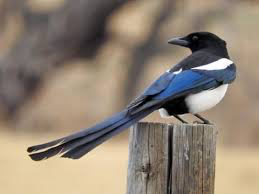 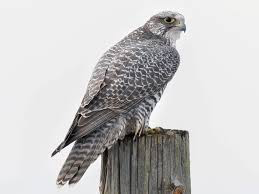 Week 4
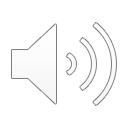 Gyrfalcon
Falco rusticulous
Black-billed magpie
Pica hudsonia
Willow ptarmigan
Lagopus lagopus
Spruce grouse
Falcipennis canadensis
Boreal owl
Aegolius funereus
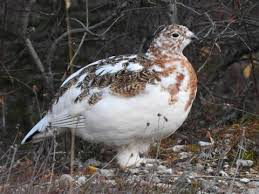 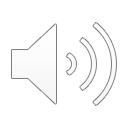 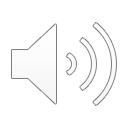 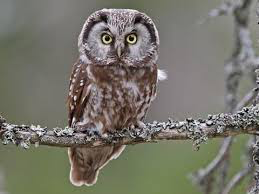 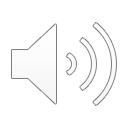 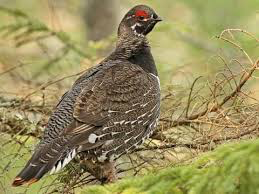 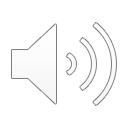